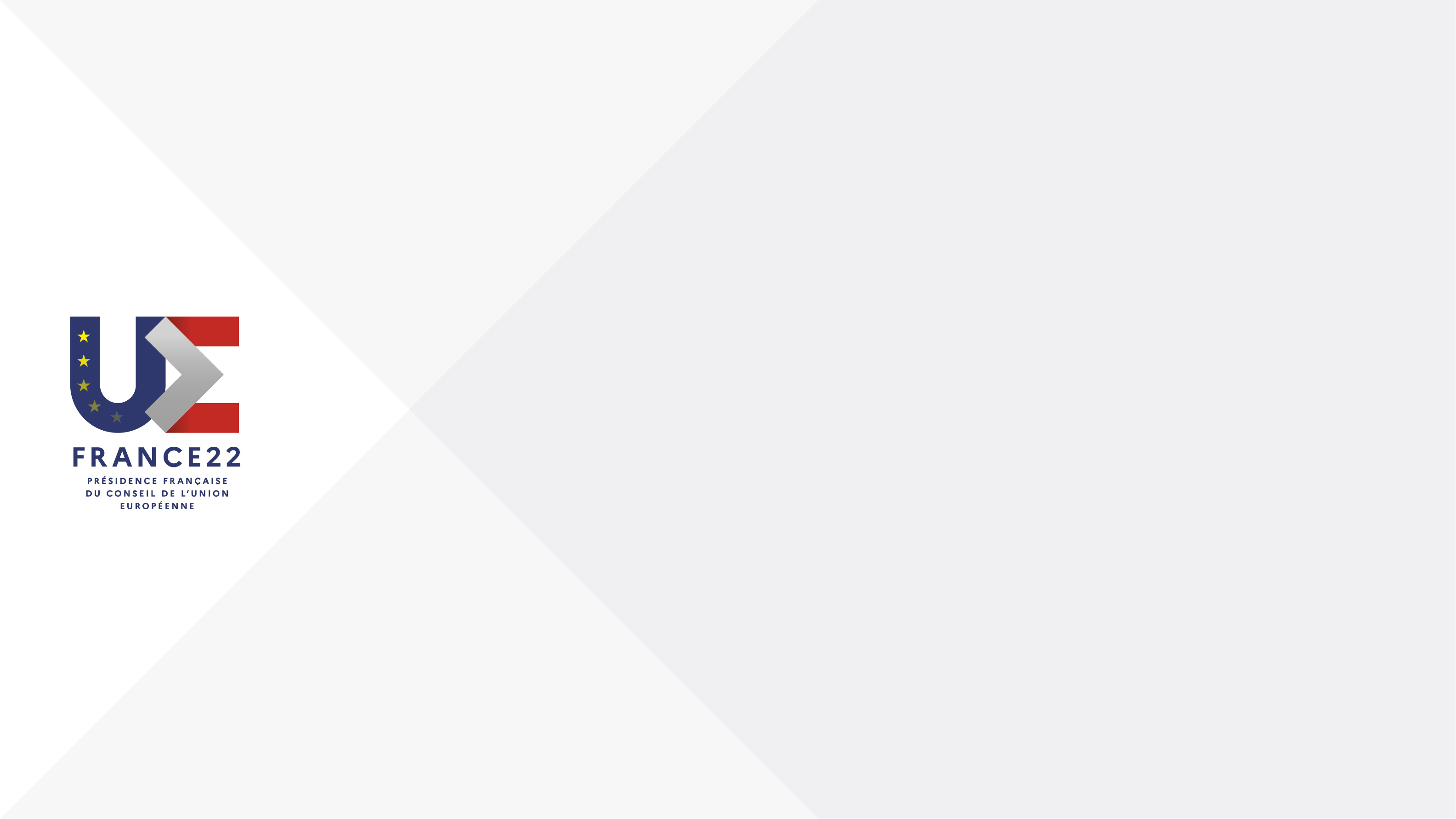 Proposal for a directive on improving the gender balance among non-executive directors of companies listed on stock exchanges
HIGH LEVEL GROUP ON GENDER MAINSTREAMING
28 JANUARY 2022
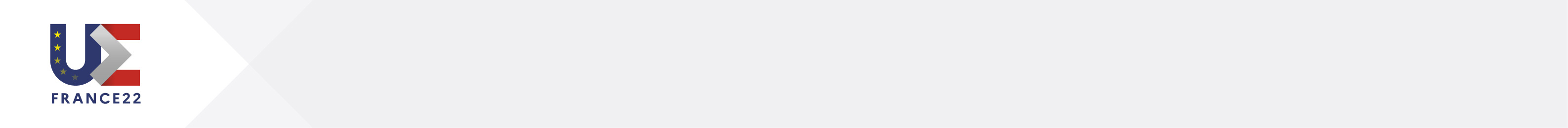 Women on boards directive
28 january 2022 - Paris
CONTEXT - Persistent gender imbalances in company boards in the EU


In 2012 : proposal for a legislation by the the European Commission as 13.7% of corporate seats in the largest listed companies were held by women (15% among non-executive directors)

The proportion of women on the boards in the EU‑28 almost doubled between 2012 and 2021










However, progress was concentrated in a few member states where governments took binding  action
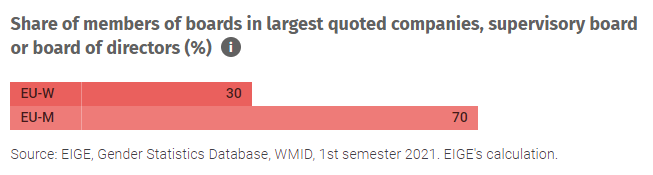 [Speaker Notes: Sources : http://ec.europa.eu/justice/gender-equality/files/women-on-boards_en.pdf
European Union | Power | 2021 | Gender Equality Index | European Institute for Gender Equality (europa.eu)]
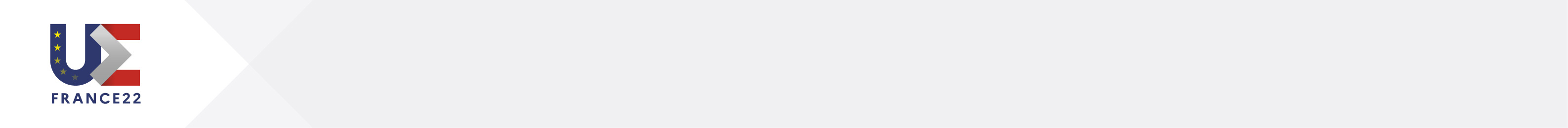 Women on boards directive
28 january 2022 - Paris
AT STAKE FOR THE EU 

Fundamental women rights

Consistency of the internal market : growing discrepancies between member states are likely to increase practical complications for companies

Productivity : improved governance and full use of human capital 


A PRIORITY for the French Presidency of the Council of the EU
French President Emmanuel Macron's 19 January Speech at the European Parliament called for “more women on corporate boards of directors”


ENCOURAGING national developments

A law introduced in 2011 required all large companies to have ≥ 40 % of each gender on boards by January 2017
The share of women on boards first reached 40 % in 2016
[Speaker Notes: Sources : 
More gender equality on corporate boards — but only in a few Member States | European Institute for Gender Equality (europa.eu)
French President Emmanuel Macron's Speech at the European Parliament - Strasbourg, 19 January 2022 - French Presidency of the Council of the European Union 2022 (europa.eu)]
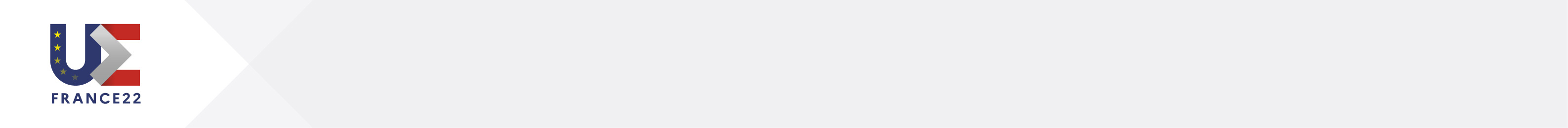 Women on boards directive
28 january 2022 - Paris
THE 2017 PROPOSAL – A minimum harmonization for a transitional period

The initial proposal has been modified several times since its introduction in 2012


Sets a minimum objective of a 40% presence of the under-represented sex among the non-executive directors of companies listed on stock exchanges (for both executive and non-executive directors : 33%). 

Requires companies with a lower share of the under-represented sex to introduce procedural rules on the selection and appointment of non-executive board members. 

Allows member states in which equally effective measures have already been taken to suspend the requirements of the directive.
[Speaker Notes: Sources : 
EUR-Lex - 52012PC0614 - EN - EUR-Lex (europa.eu).pdf (europa.eu)]
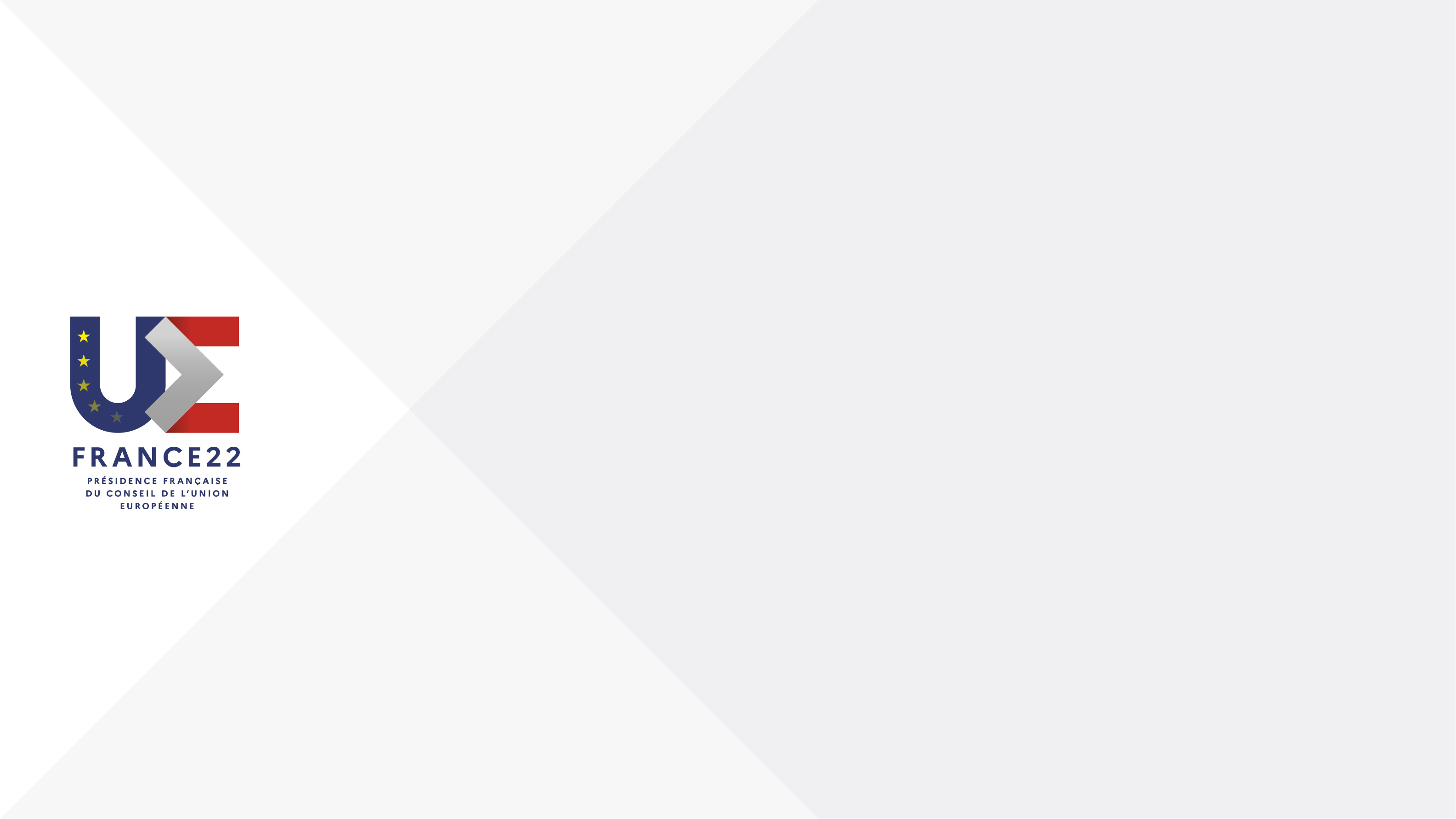 Proposal for a directive on improving the gender balance among non-executive directors of companies listed on stock exchanges
HIGH LEVEL GROUP ON GENDER MAINSTREAMING
28 JANUARY 2022